Informational Essay
Week of 4/13-4/17
You Made It! This is the last week to work on this essay  :)
Your essay will be due either by sharing it on google docs OR scanning your final draft and emailing me by Friday 4/17/2020
Your rough draft should need just a little editing and then spend the rest of the week typing your final copy
 *If you share your typed version on google docs by Wednesday at 12:00 pm I can look over it and give you comments to help you get a higher grade ( I will also give extra credit if you send it to me by Wednesday)
Days 16-20     Monday-Friday 4/13-4/17
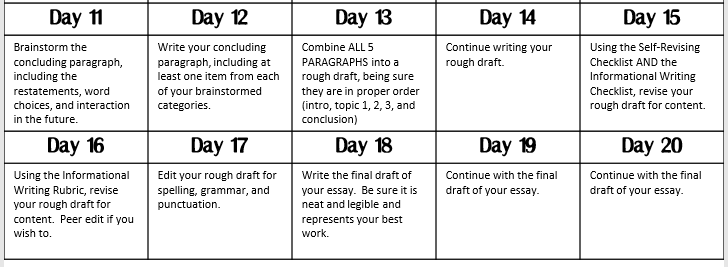 You’re Done! Congratulations on writing a 5 paragraph essay!!
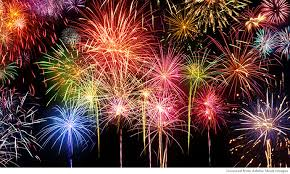